Федеральное государственное бюджетное общеобразовательное учреждение высшего образования «Красноярский государственный медицинский университет имени профессора В.Ф. Войно-Ясенецкого» Министерства здравоохранения Российской Федерации.   Фармацевтический колледж.Реклама в аптеке.
Выполнила:Студентка группы 204 Дубковская Т.В.
Специальность:Фармация
Проверила:Тюльпанова М.В.


           Красноярск 2020
Цель рекламы и информации о фармацевтической продукции не отличается от рекламы любого другого продукта – добиться того, чтобы человек приобрел рекламируемый продукт. Но она обладает некоторыми особенностями, что объясняется спецификой объектов, связанных с медициной и здоровьем.

 Рекламная и информационная деятельность в сфере медицинских услуг, обращения медицинских изделий и лекарственных препаратов должна осуществляться с учетом требований эффективности и безопасности медицинских услуг, медицинских изделий, лекарственных препаратов, предусмотренных законодательством Российской Федерации
Как сделать рекламу в аптеке эффективной
Аптечная реклама бывает 2-х видов:
1.Реклама аптеки
2.Реклама в аптеке
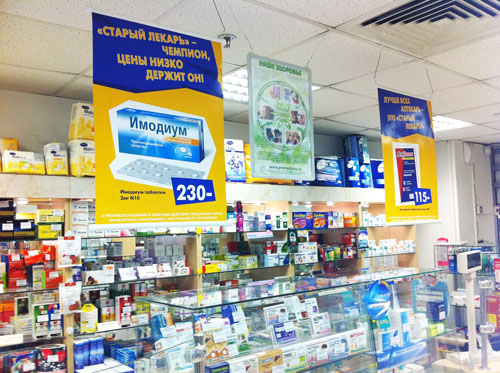 Наружная реклама аптеки
1.Указатели-Их нужно размещать в местах, где могут проходить ваши потенциальные клиенты: на остановках, в подземных переходах, на проезжей части или на столбах городского освещения. Обязательно пишите на указателях адрес аптеки.
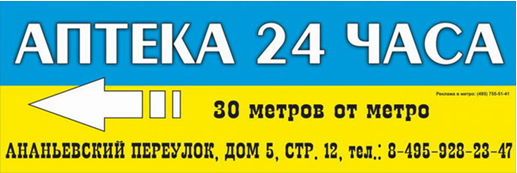 2.Рекламные щиты-Чаще всего их размещают на проезжей части. Оформляют щиты в корпоративном стиле, чтобы реклама четко ассоциировалась с  аптекой. Также добавляется логотип, телефон и адрес.
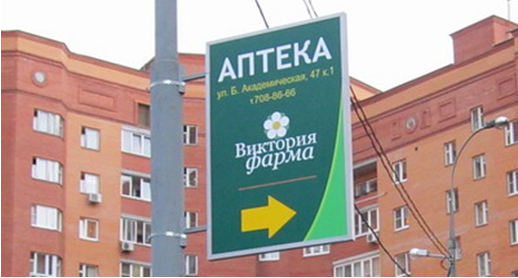 3.Растяжки-Так называют рекламу на тканевом полотне. Ее можно растянуть между деревьями рядом со входом в аптеку, а можно разместить на проезжей части.
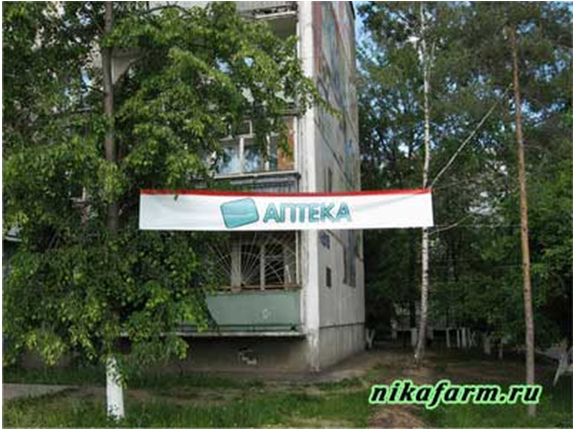 4.Штендеры-Это выносная складная конструкция в форме арки или прямоугольника. Ее размещают недалеко от входа.
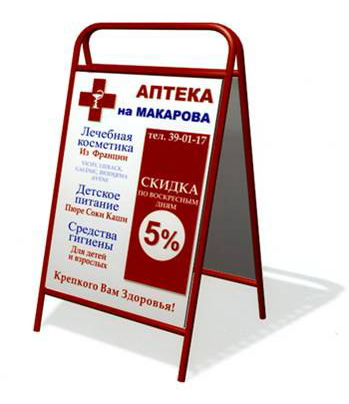 Реклама в аптеке
1.Плакаты-Они напоминают об известном препарате или знакомят с новым. Их помещают везде, где есть место: на стены, на нижнюю часть витрин, на колонны и на торцы гондол.
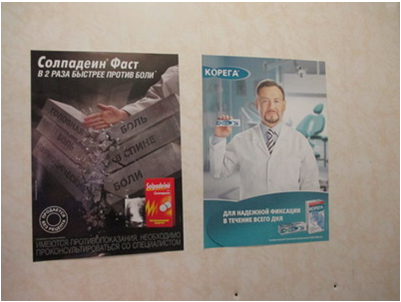 2.Мобайлы-Это объемные конструкции, которые размещают под потолком. Иногда они могут вращаться, привлекая внимание посетителей
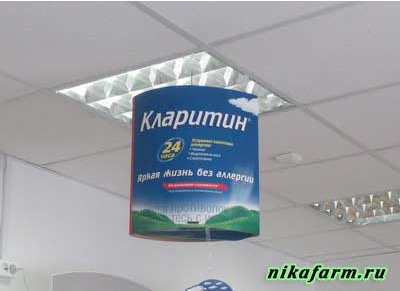 3.Муляжи-Это макеты узнаваемых препаратов в увеличенном размере. Они также подсказывают, где найти нужное лекарство.
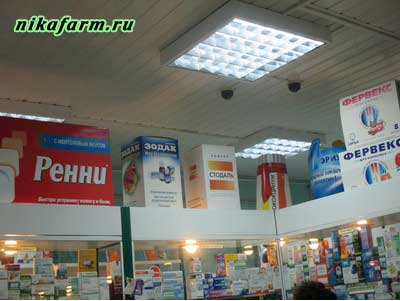 4.Шелфтокеры-В переводе с английского – «говорящая полка». Один из самых распространенных видов рекламы в аптеке. Он фиксируется на полке и привлекает внимание к товару.
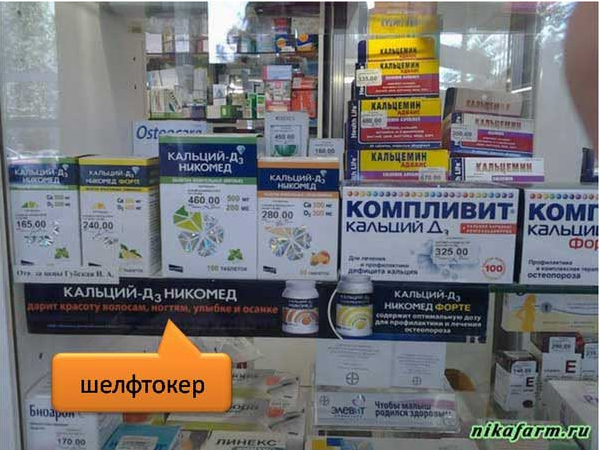 5.Воблер-От английского «колебаться, дрожать». Это небольшое бумажное изображение на прозрачной подвижной ножке. Воблер привлекает внимание за счет своего дрожания.
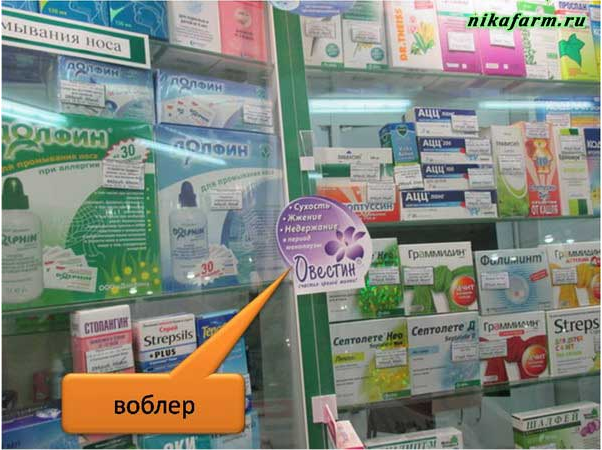 6.Рекламный диспенсер-Это конструкция, представляющая собой пластиковое или картонное изображение препарата или его муляж. Нередко в диспенсерах есть место для листовок.
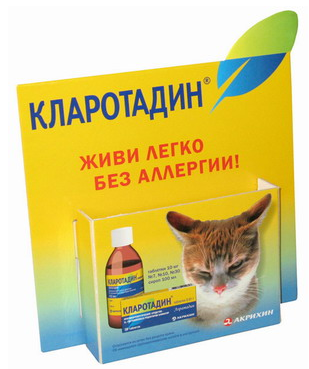 7.Листовки, буклеты-Они рассказывают посетителям о новых товарах, могут напоминать о сезонных препаратах или о тех, которые лучше всегда иметь под рукой.
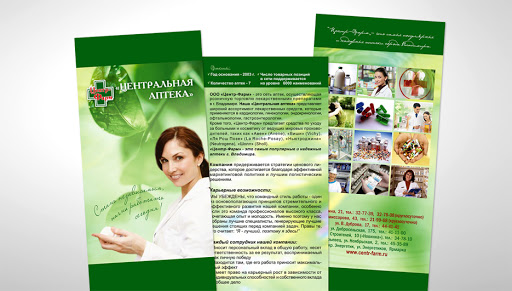 8.Рекламные мониторы-Они оправданы в крупных аптеках, а также там, где часто скапливается очередь. Размещаются  по ходу движения основных потоков покупателей или так, чтобы монитор видели те, кто стоит в очереди.
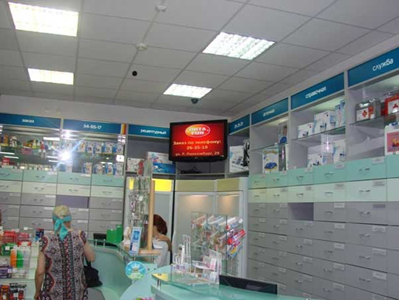 Недопустимо использование образов медицинских и фармацевтических работников, за исключением такого использования в рекламе медицинских услуг, средств личной гигиены, в рекламе, потребителями которой являются исключительно медицинские и фармацевтические работники, в рекламе, распространяемой в местах проведения медицинских или фармацевтических выставок, семинаров, конференций и иных подобных мероприятий, в рекламе, размещенной в печатных изданиях, предназначенных для медицинских и фармацевтических работников
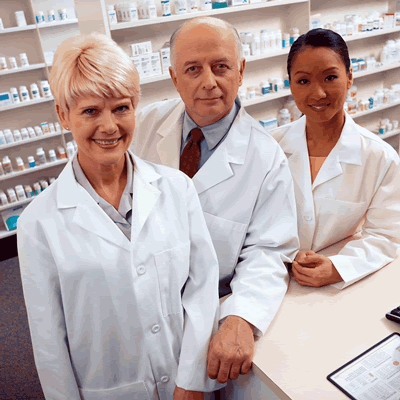 Лекарственные средства

              


      Рецептурный отпуск                Безрецептурный отпуск
     -разрешена лишь в                                    разрешена во всех СМИ
      специализированных изданиях           
      -продвижение направлено
        не на конечного потребителя,  
        а на врачей, выписывающих рецепты
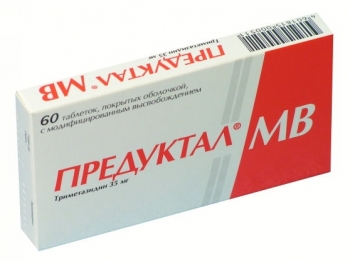 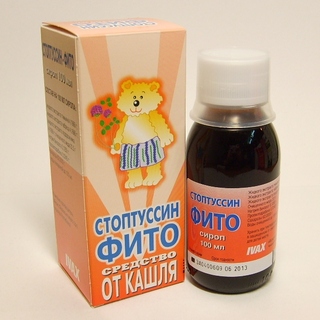 В отличие от других товарных категорий аудиторию лекарственных препаратов не разделяют:
-по полу (за исключением ряда специальных препаратов), 
-возрасту (хотя существуют препараты для детей), 
-социальному положению и т. д., так как большинство медикаментов в тот или иной момент может стать необходимо любому человеку. Поэтому информацию о них должны получать все категории населения.

Еще одна особенность рекламы лекарственных препаратов: нежелание многих потребителей публично обсуждать некоторые особенности функционирования организма , прежде чем планировать рекламную кампанию по продвижению того или иного препарата или бренда, необходимо получить сведения об особенностях мышления адресатов рекламного обращения.
Реклама ни в коем случае не должна "создавать у потребителя впечатление ненужности обращения к врачу и/или гарантировать положительное действие объекта рекламирования, его безопасность, эффективность и отсутствие побочных действий
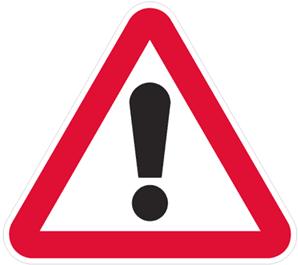 Размещение рекламы
Телевидение 
- сюжет большинства рекламных роликов лекарственных средств строится на сравнении: как человеку было плохо до применения лекарства и как стало хорошо после
2.Радио 
-используется для рекламы лекарственных средств значительно реже телевидения
3.Пресса
-специализированные издания
-издания, рассчитанные на широкий круг читателей
4.Наружная реклама
-главное , визуальная составляющая
5.Интернет 
-фармацевтические компании поддерживают свои сайты, где рассказывают о выпускаемых препаратах, отвечают на вопросы посетителей
6.Реклама на местах продаж
-использование РОS-материалов
-промо-акции
Спасибо за внимание!!!